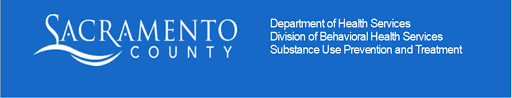 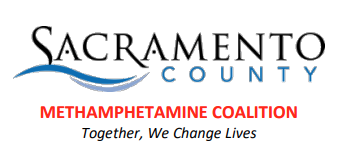 Trauma and Substance Use Disorders
PRESENTER
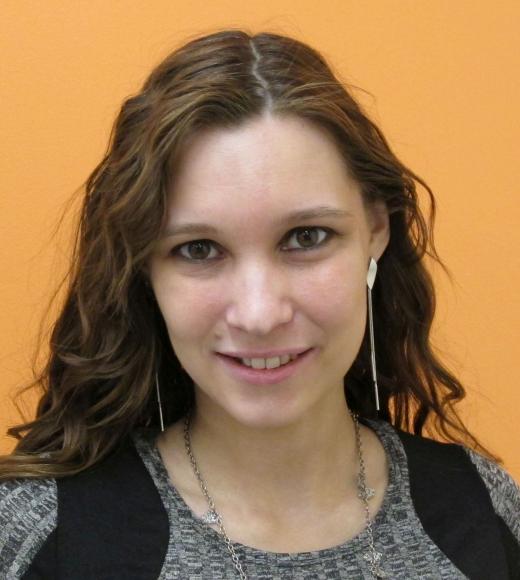 MARIA USACHEVA, Ph.D.
Senior Research Analyst II
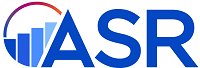 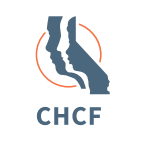 SUBSTANCE USE DISORDERS
In 2022, of all Californians 12 years and older:
50% of used alcohol
20% used marijuana
9% (2.5 mil) had a substance use disorder
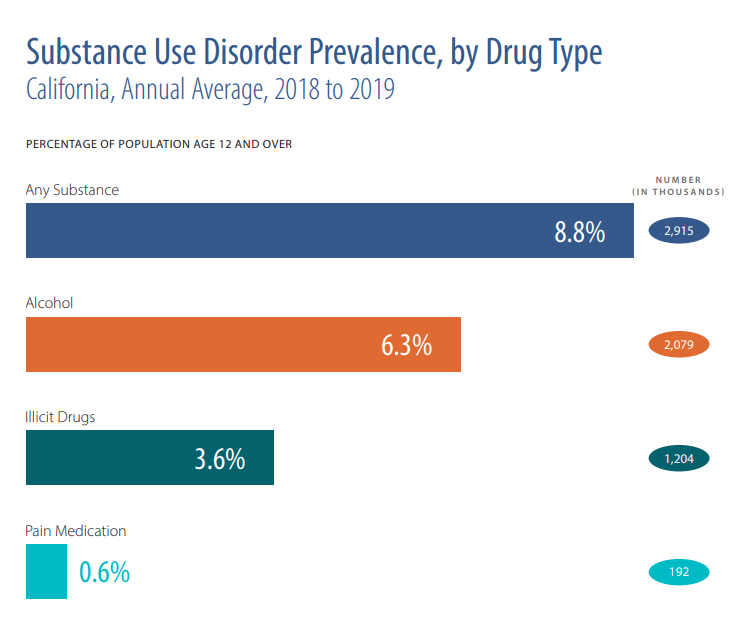 From 2011 to 2019:
10 times increase in fentanyl overdose deaths (250 in Sacramento County)
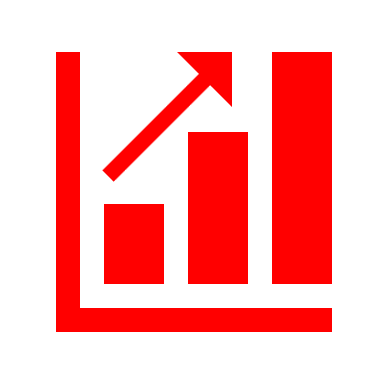 From 2018 to 2020:
50% increase in amphetamine-related ED visits
2 times increase in opioid-related ED visits
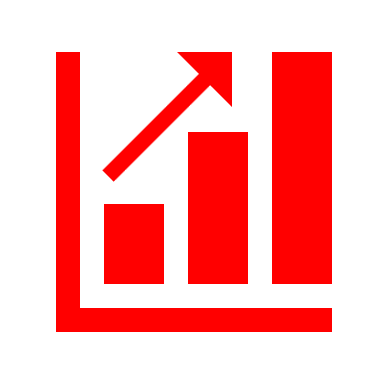 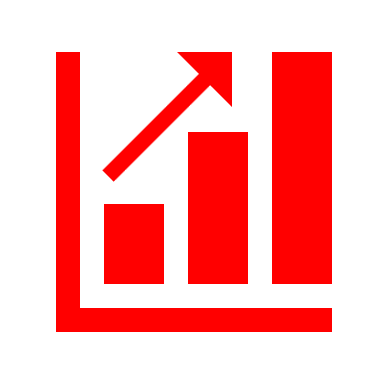 California Health Care Foundation, 2022. Substance Use in California: Prevalence and Treatment
National Survey on Drug Use and Health (NSDUH), 2019
2
SUDs-RELATED OUTCOMES
OUTCOMES LINKED TO SUDs:
Lower Quality of Life:
Relational Difficulties (family, work)
Employment & Financial Difficulties
Legal Issues
Homelessness
Higher Morbidity & Mortality:
Health Complications
Mental Health Issues
Suicide
Accidents
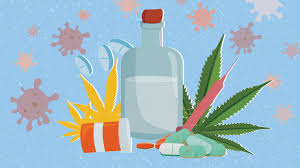 …and more
3
RISK-OUTCOME RELATIONSHIPS
Social - Environmental
Mental Health
Mental Health
Trauma / ACEs
Trauma / ACEs
SUDs
Chronic Stress
Chronic Stress
Low Social Support
Low Social Support
Biological  - Genetic
Financial Hardship
Financial Hardship
4
BIOLOGICAL RESPONSE TO STRESS
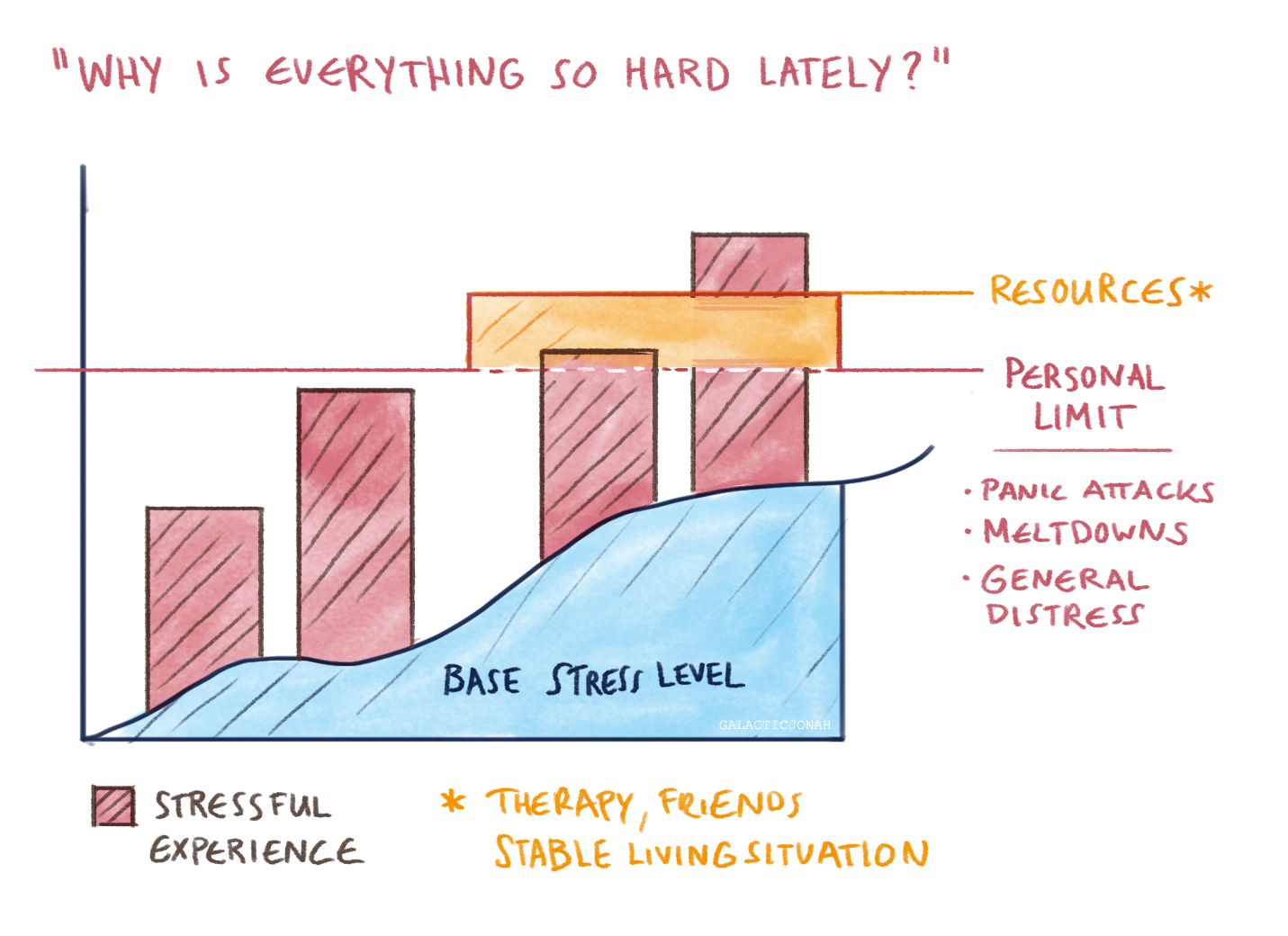 CUMULATIVE RISK MODELS
Adverse Childhood Experiences
Diathesis-Stress
Allostatic Load
Cicchetti, 2010; Evans & Whipple, 2013; Danese & McEwen, 2012; Felitti et al., 1998
5
EPIGENETICS & PHYSIOLOGY
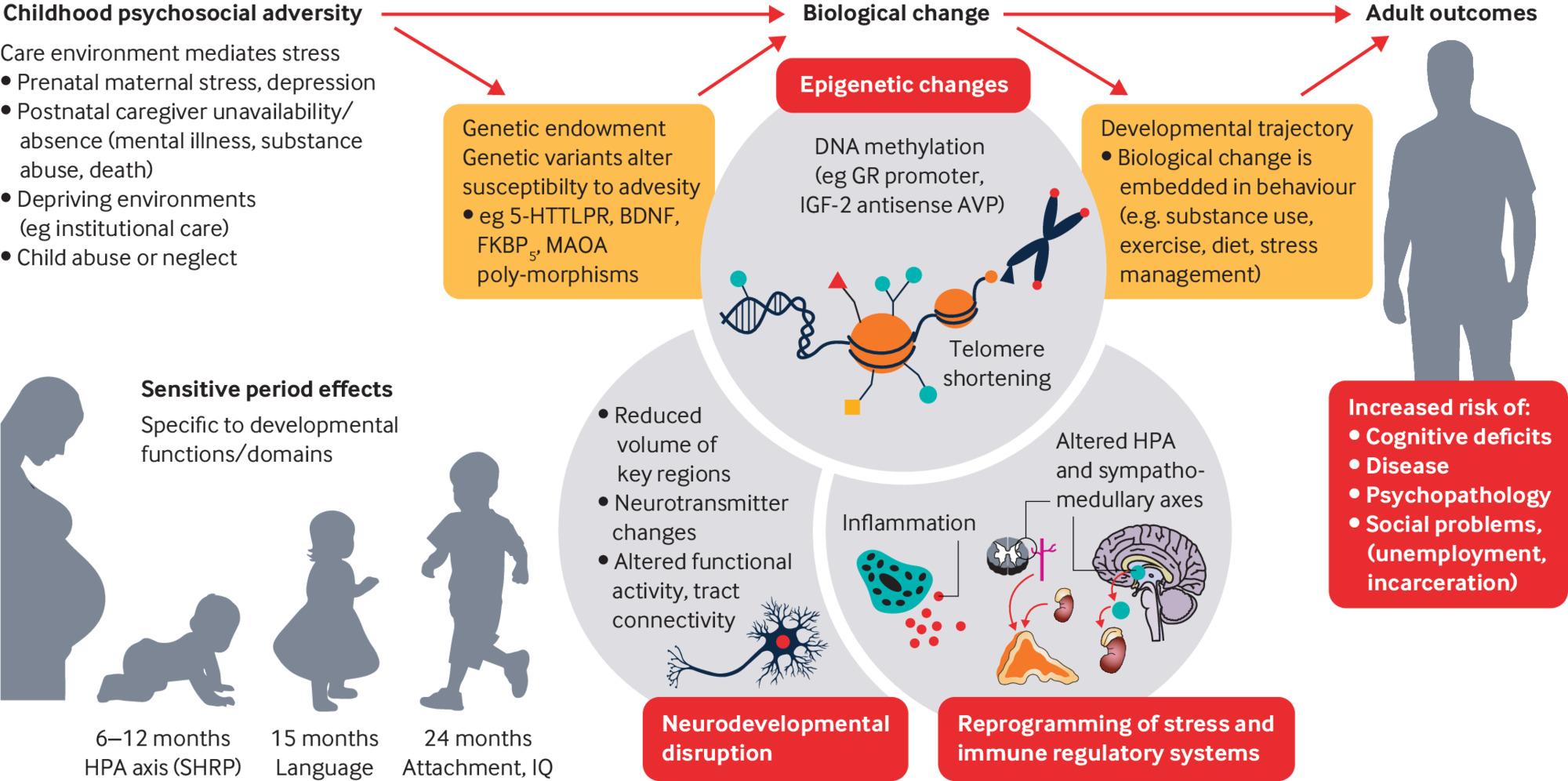 6
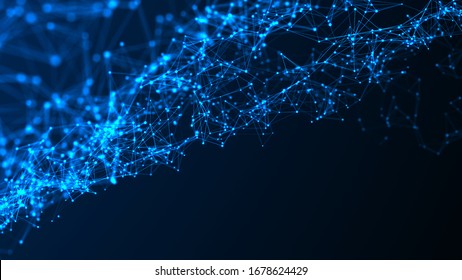 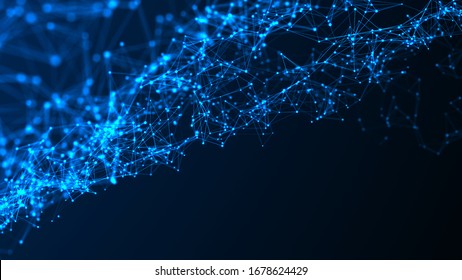 DIMENSIONAL ADVERSITY
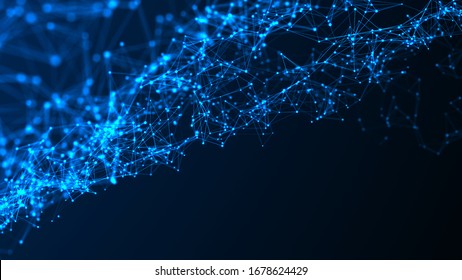 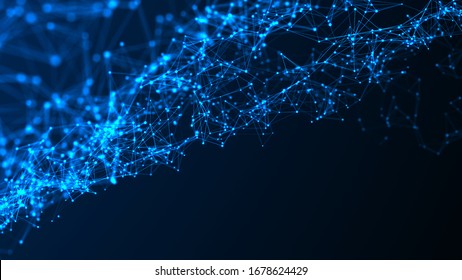 7
THREAT-DEPRIVATION FRAMEWORK
aggressive behavior
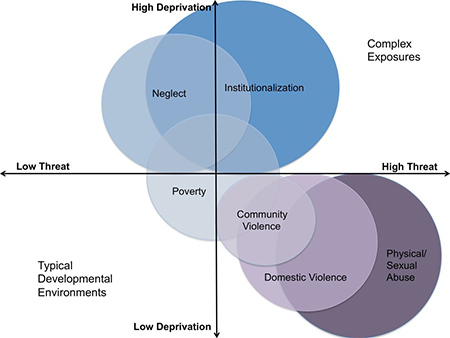 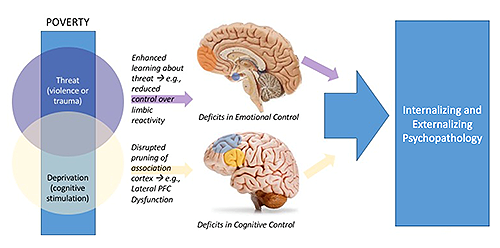 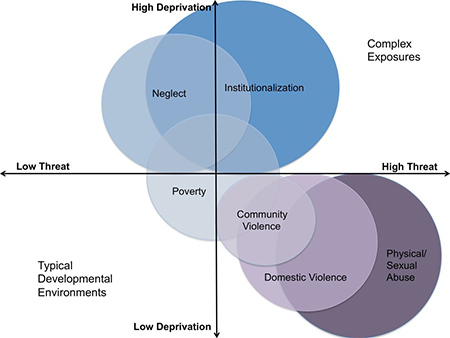 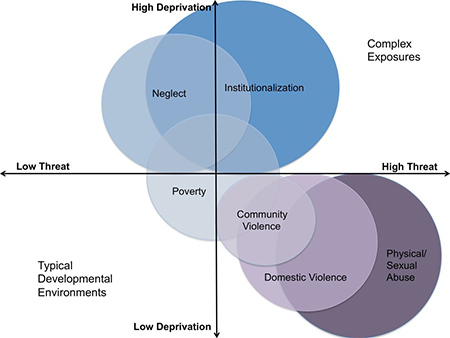 cognitive deficits
McLaughlin et al., 2014; Lambert et al., 2014, etc.
8
HARSHNESS - UNPREDICTABILITY FRAMEWORK
DEPRIVATION
HASRSHNESS
Low SES
Food insecurity
Material hardship
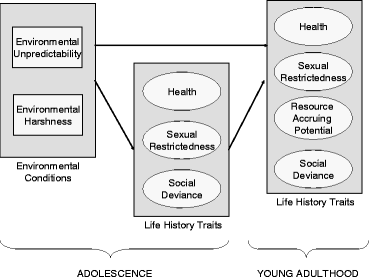 Belsky, Schlomer, Ellis, 2012
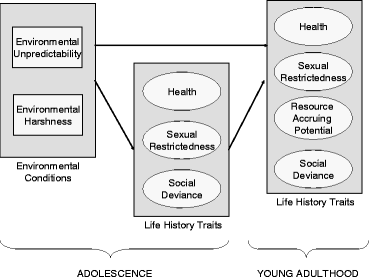 THREAT
Abuse, domestic violence
Family dysfunction
High conflict
Many romantic partners
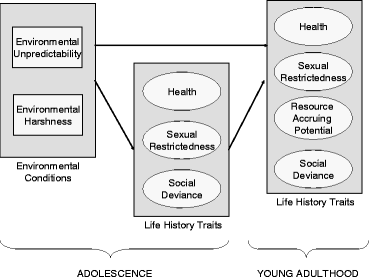 UNPREDICTABILITY
HH Chaos
Changes in HH composition
Changes in employment
Residential mobility
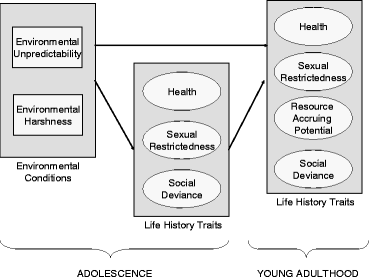 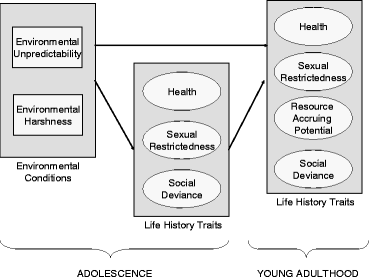 CHILDHOOD
9
Dimensions = positive-to-negative continuums
 3 Dimensions = 3 primary color spectra  
 Squares = intersections of 3 dimensions
 Square colors = overlay of 3 primary colors
MULTIDIMENSIONAL DEVELOPMENTAL CONTEXT
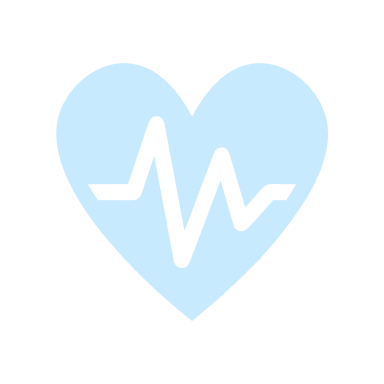 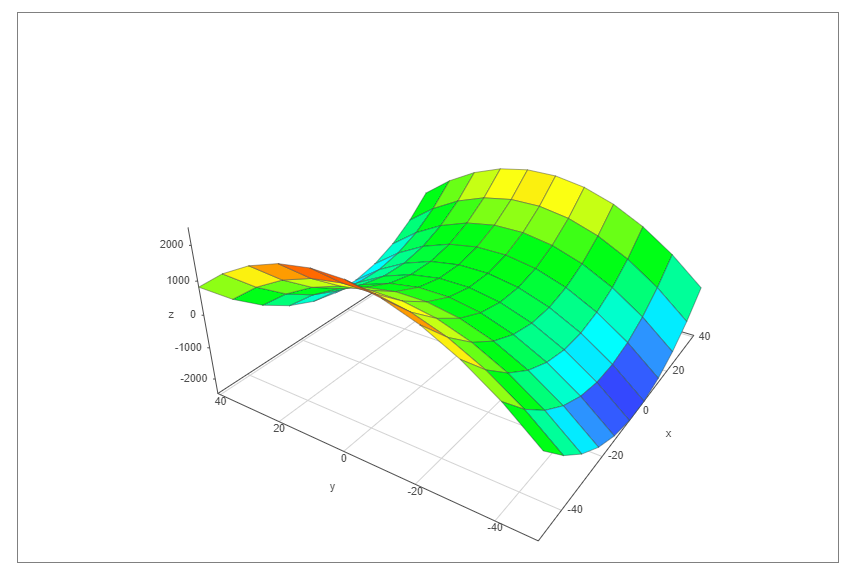 Early Life Stress
Fast 
Life Histories
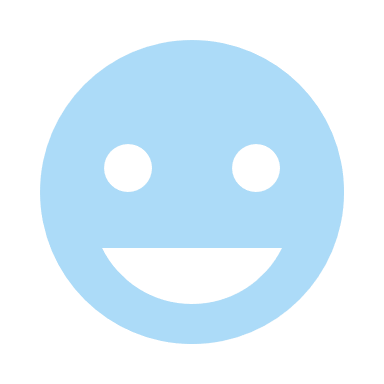 Slow 
Life Histories
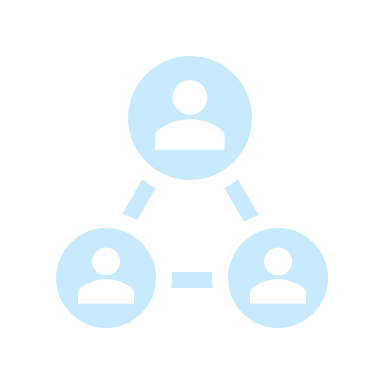 z
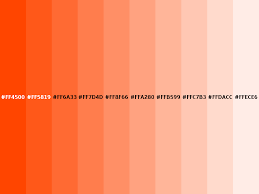 10
Stability
Unpredictability
x
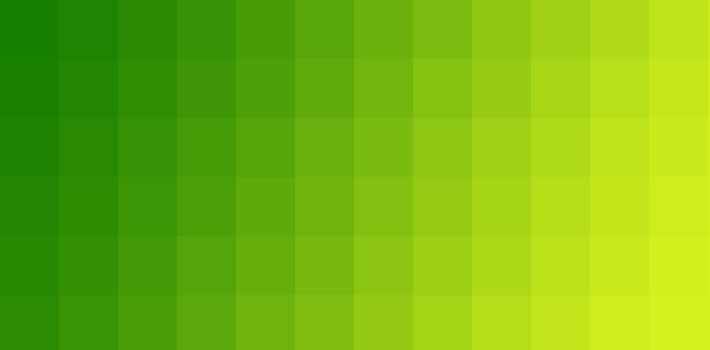 Resource Abundance
Deprivation
y
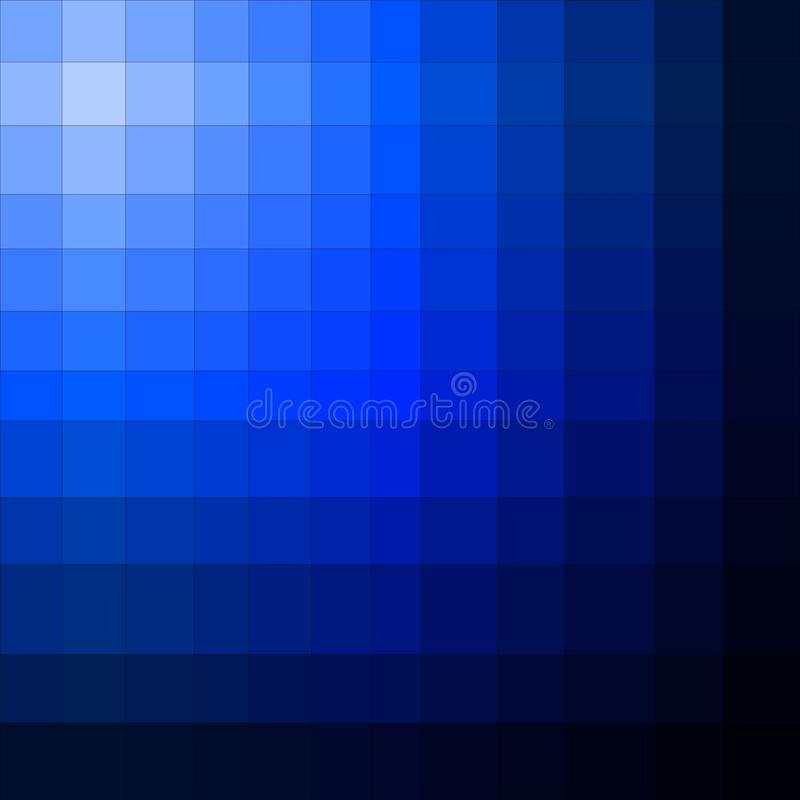 Threat
Safety
Slow 
Life Histories
LIFE HISTORY THEORY
Fast 
Life Histories
Life Expectancy
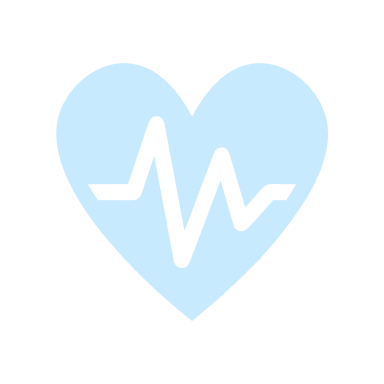 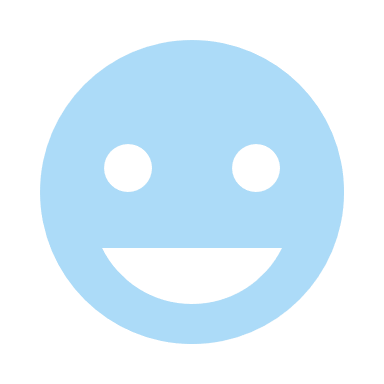 Maturation & Reproduction
Early Life Stress
SOCIAL BEHAVIOR
Romantic partners
Number of children
Parental investment
EMOTIONAL WELLNESS
Prosociality
Self-regulation
IQ, EF, future planning
Aggression/risk-taking
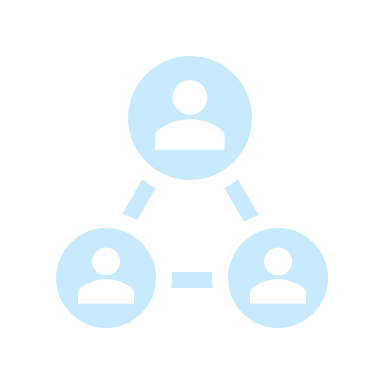 Birth      Child        Youth        Adult         Older Adult
PHYSICAL HEALTH
Health & growth
Life span
Puberty
11
Ellis et al., 2009; Del Giudice, Gangestad, & Kaplan, 2016
Slow Life Histories
Safe, Nurturing, Stable Environment  Expectation of a Longer Life  No Need to Fight for Resources  Investment in Development  Investment in Children
Developmental Focus:
Health
Brain Development
Self-Regulation
Long-Term Planning
Social Skills
Relationships
Developmental Outcomes:
Longer Sexual Maturation
Fewer Sexual Partners
Fewer Children
Nurturing Parenting
Investment in Children
Social Support and Help
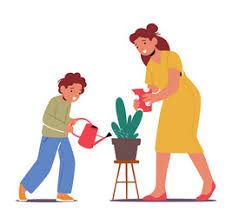 12
Fast Life Histories and Risk Behavior
Violent, Poor, Unstable Environment  Expectation of a Shorter Life  Fight for Resources  Investment in Procreation  Low Investment in Children
Developmental Focus:
Earlier Sexual Maturation
Creative Problem-Solving
Aggression
Risky Behavior / Instant Gratification
Empathy/ Generosity
Developmental Outcomes:
Earlier Sexual Activity
More Sexual Partners
More Children
Harsh Parenting
Low Investment in Children
Low Social Support
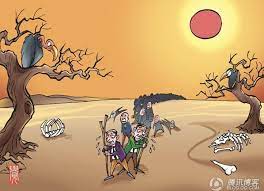 13
Unpredictability and Substance Use
Unstable Environment  Future not Predictable  Instant Rewards over Planning Ahead Risky Behavior  Substance Use Disorders
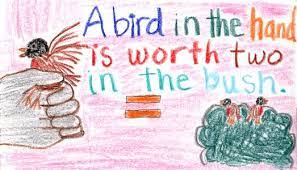 Unpredictable Environment is Hard to Adapt to:
Risky Behavior -> Brain Reward Center
Delayed Gratification  Instant Gratification
Risky Behavior 
Self-Medication “to escape stress/ pain/ uncertainty”
Relational Conflict  Low Social Support
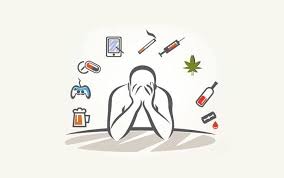 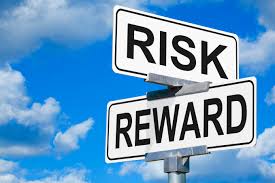 14
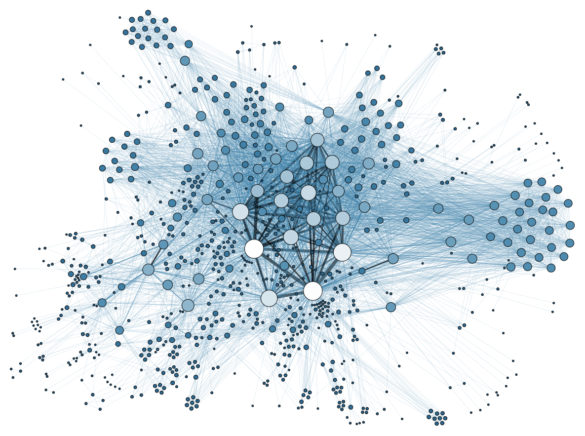 IMPLICATIONS:
CUMULATIVE RISK OR DIMENSIONAL ADVESITY?
15
QUESTIONS?
Thank you for your feedback!
16